الآن
فيما سبق
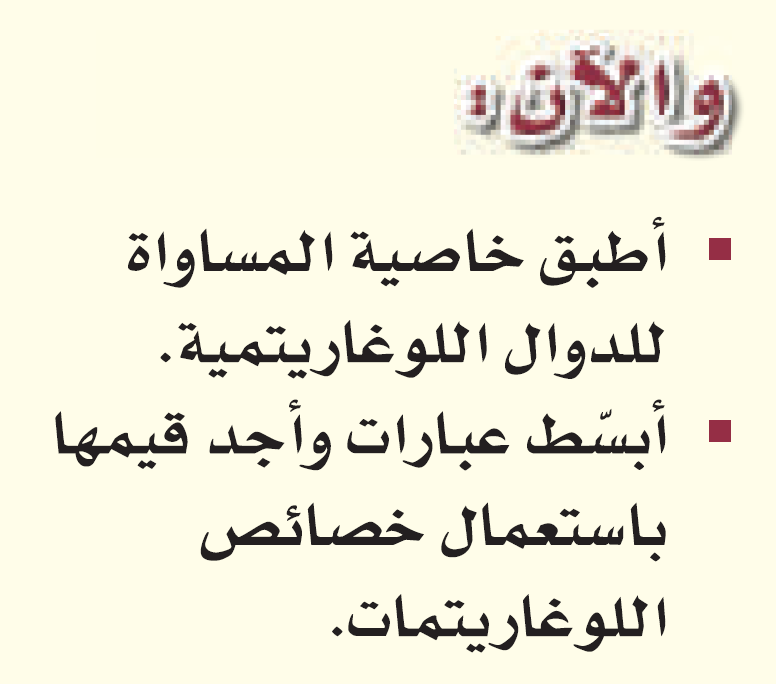 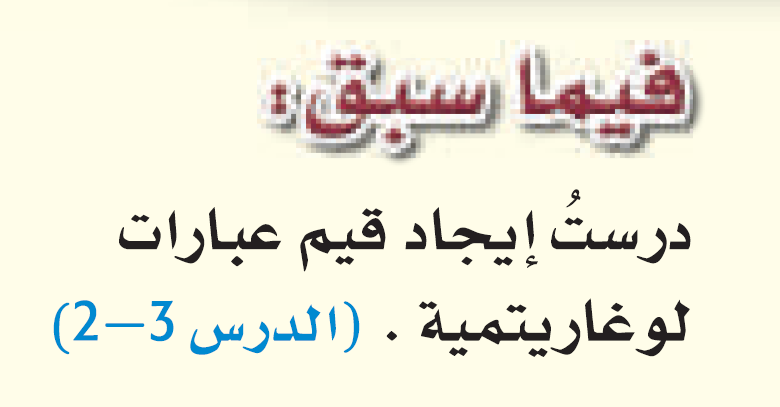 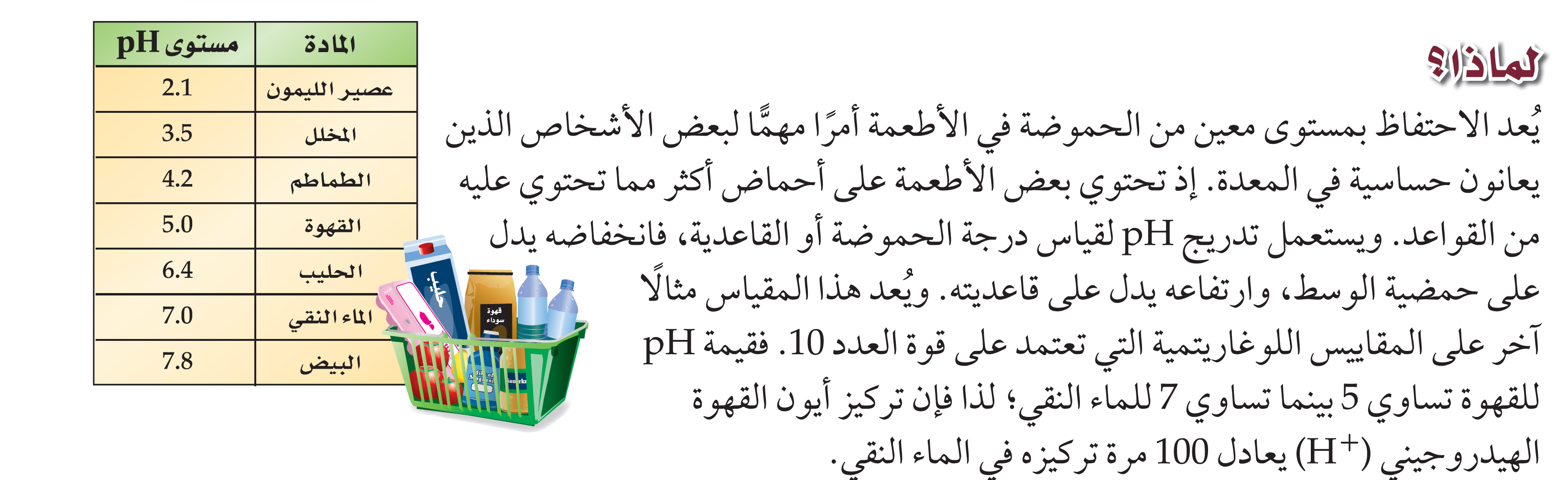 لمــــــــــــــــــــــــــــــــاذا
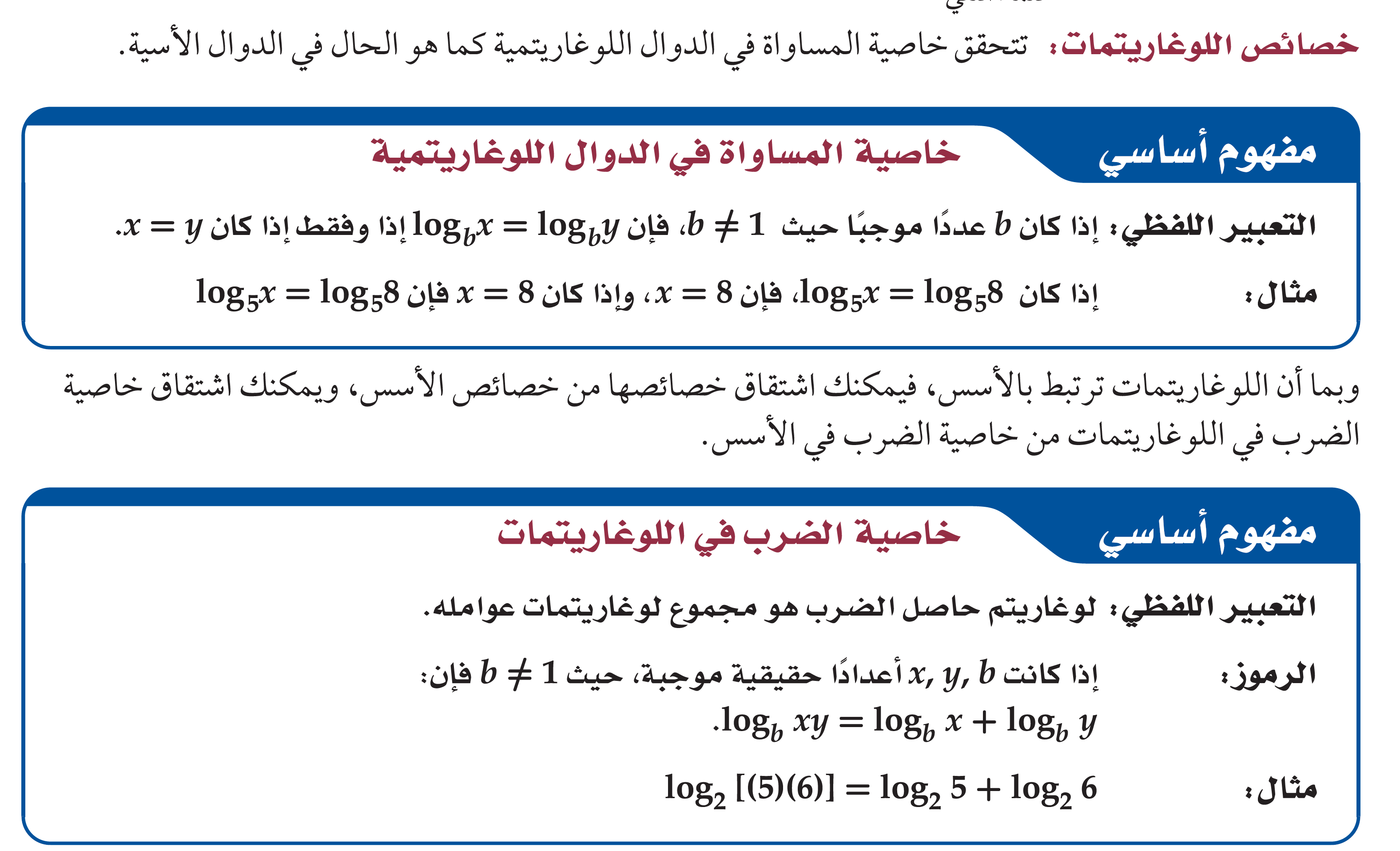 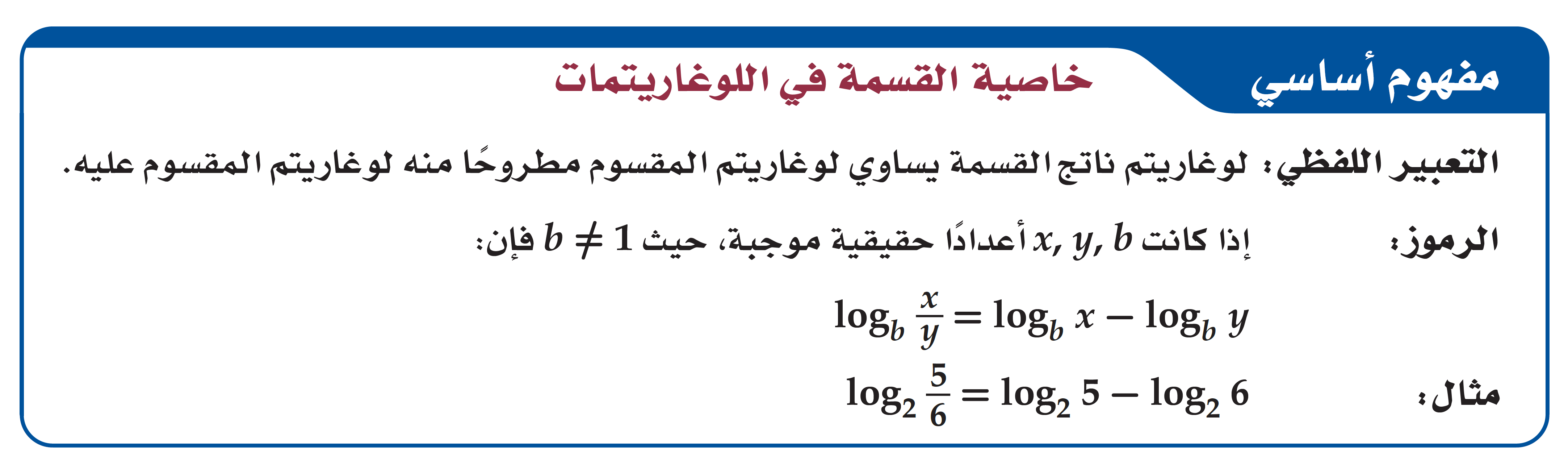 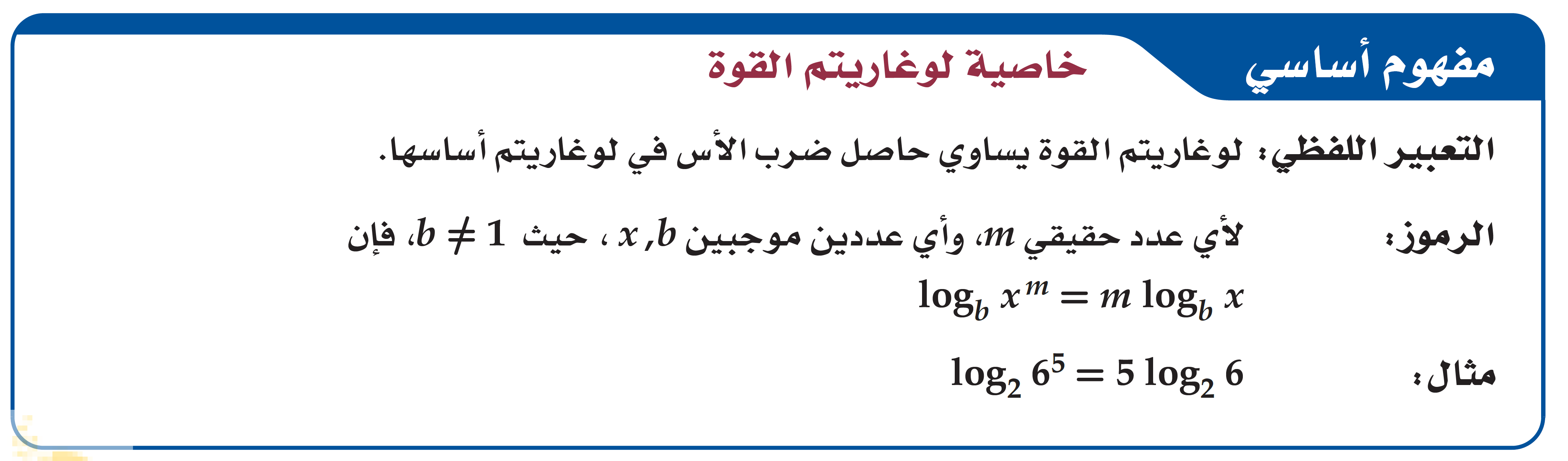 تحقق من فهمك
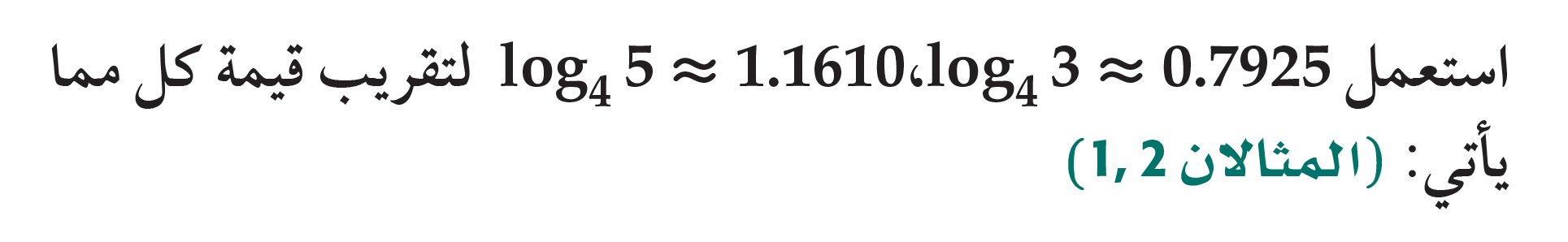 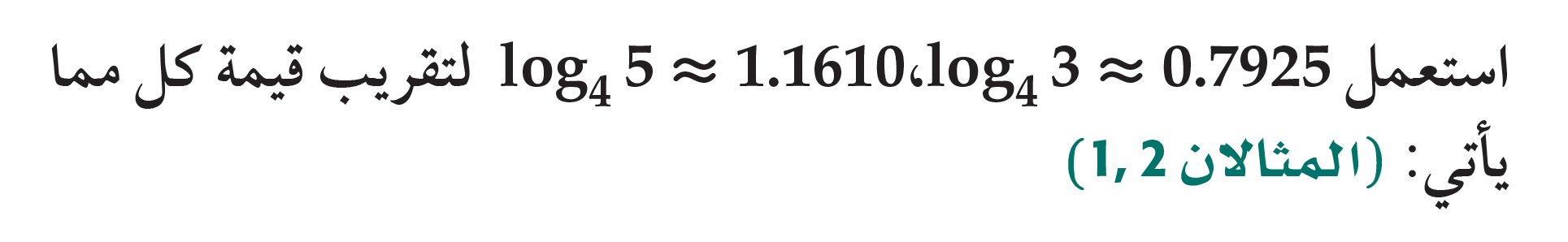 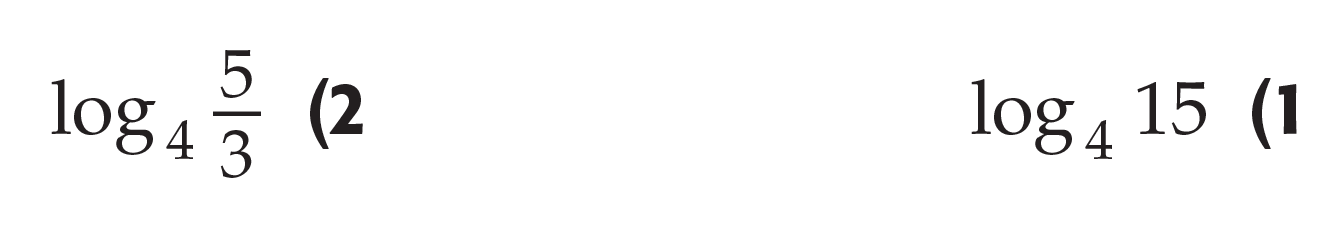 تحقق من فهمك
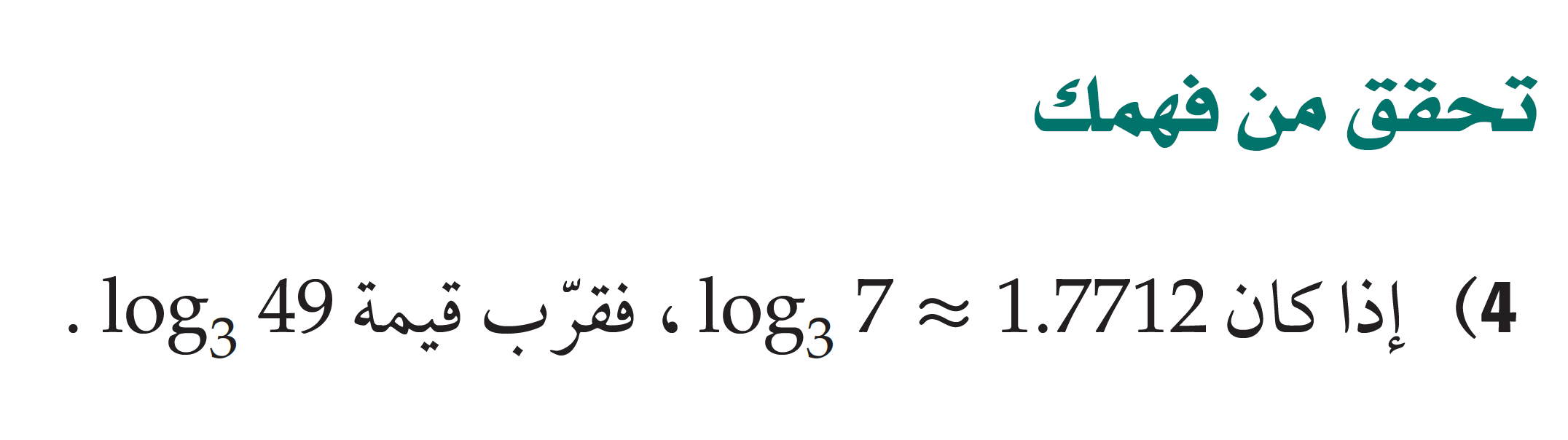 تدرب
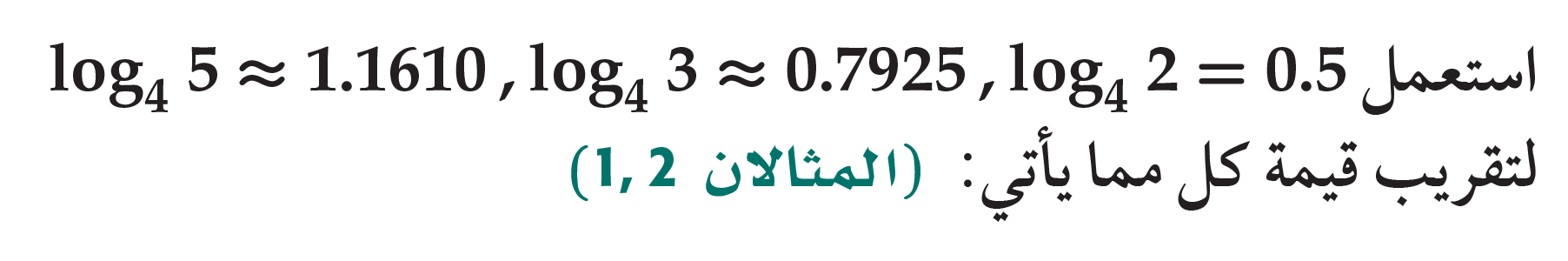 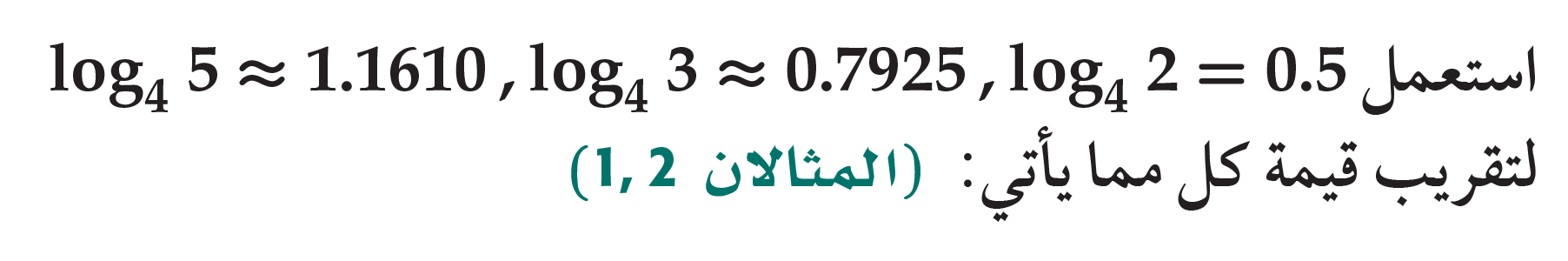 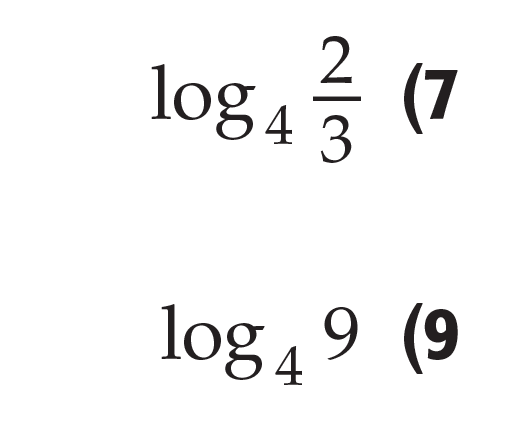 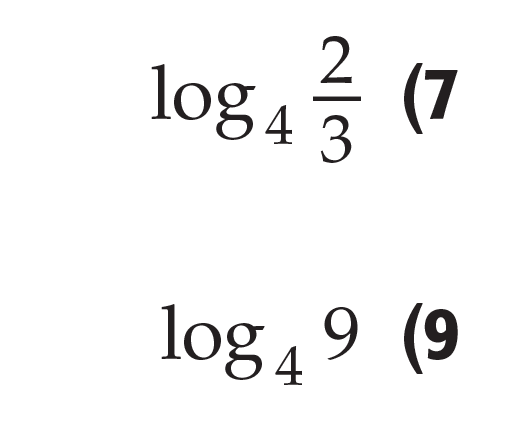 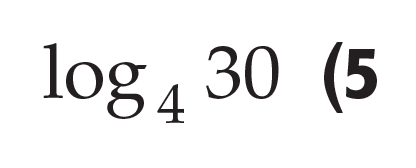 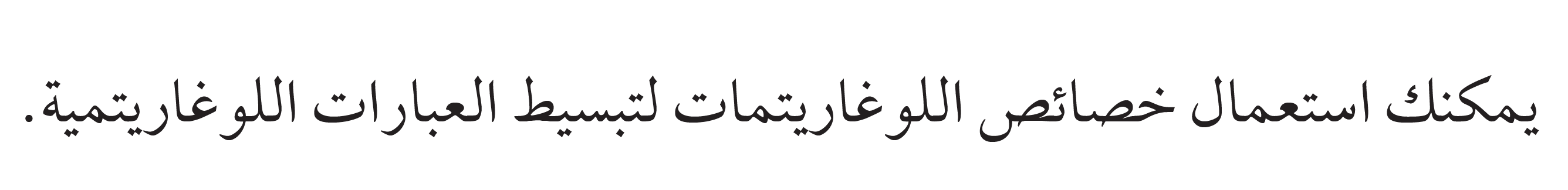 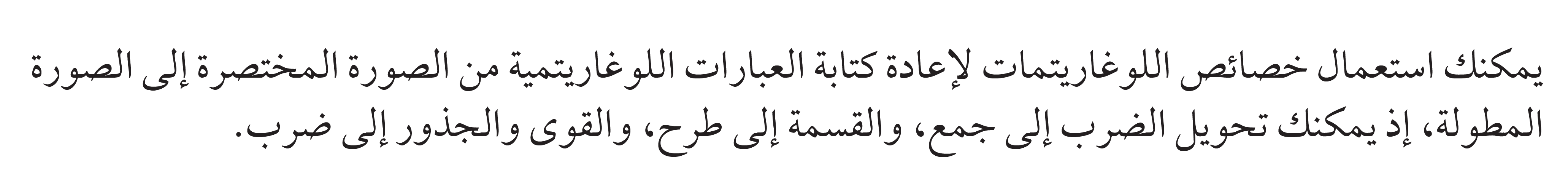 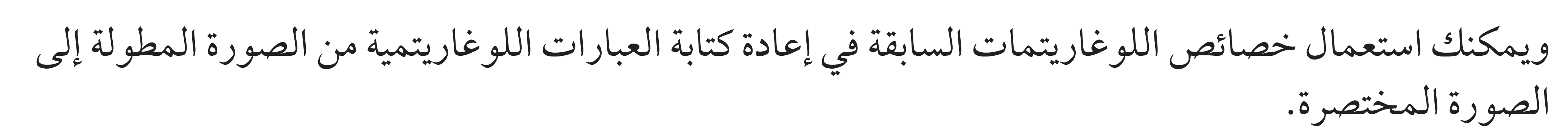 تحقق من فهمك
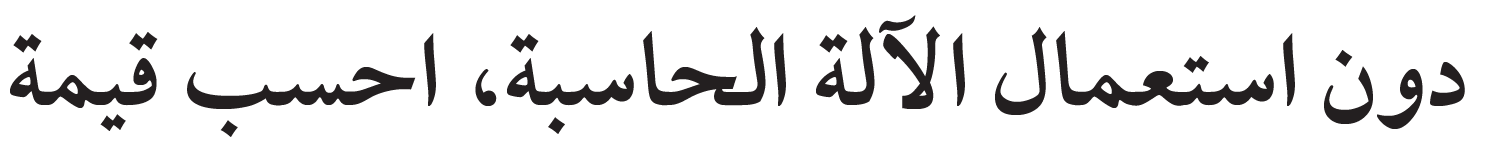 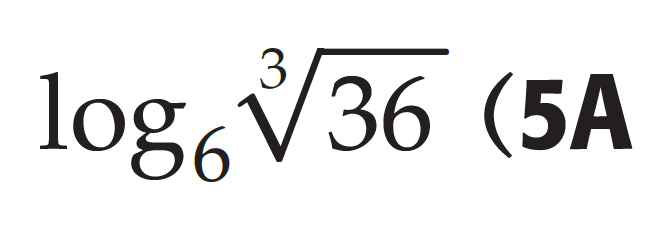 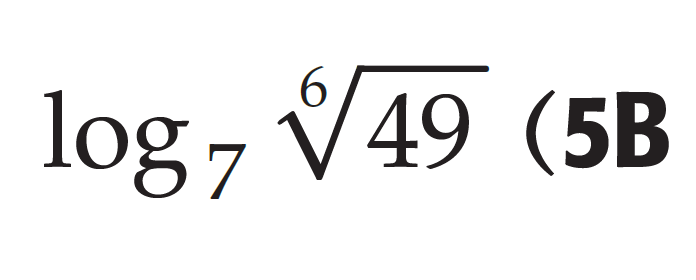 تدرب
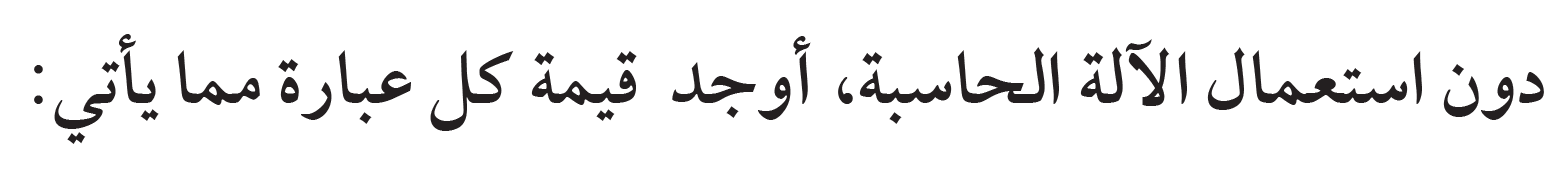 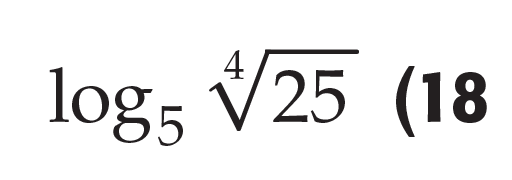 تحقق من فهمك
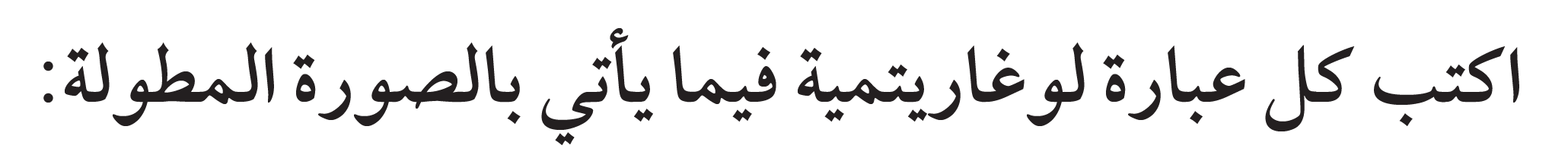 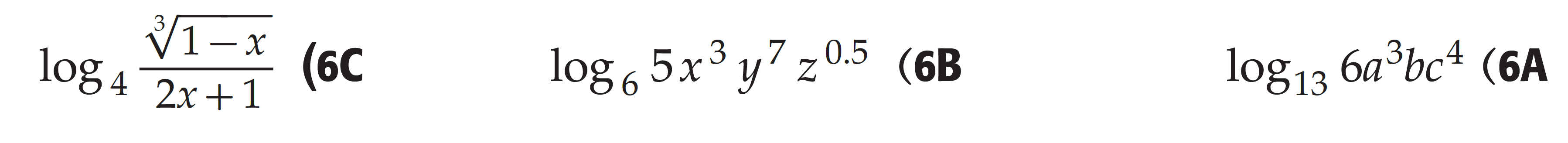 تدرب
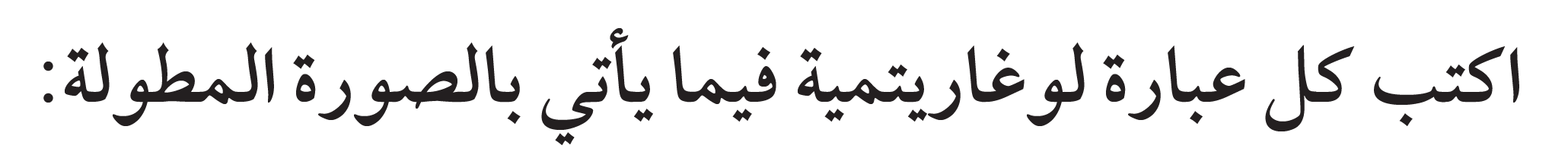 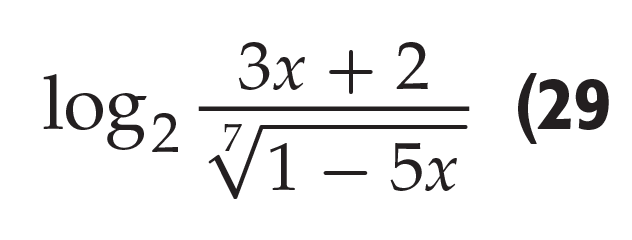 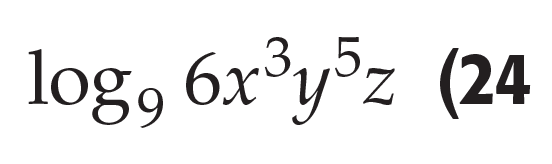 تحقق من فهمك
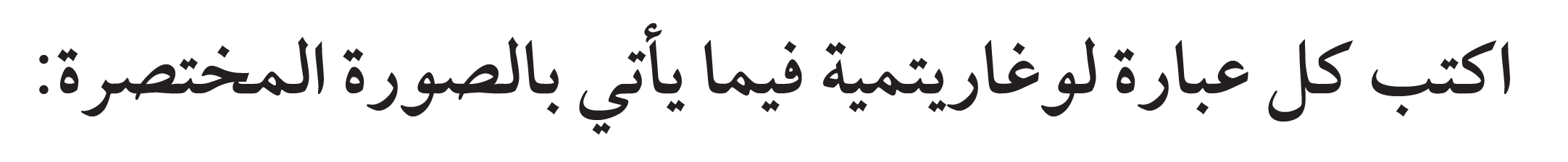 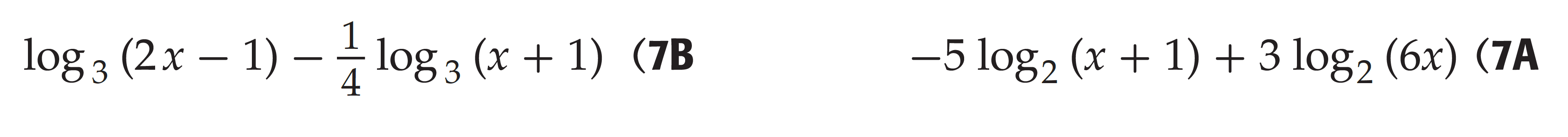 تدرب
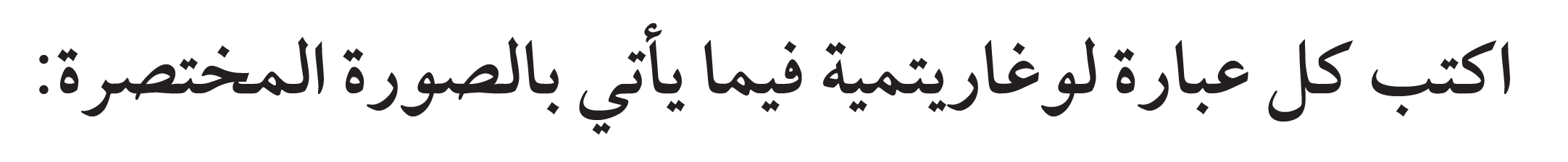 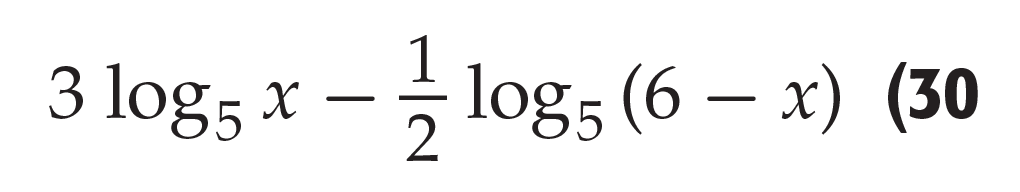 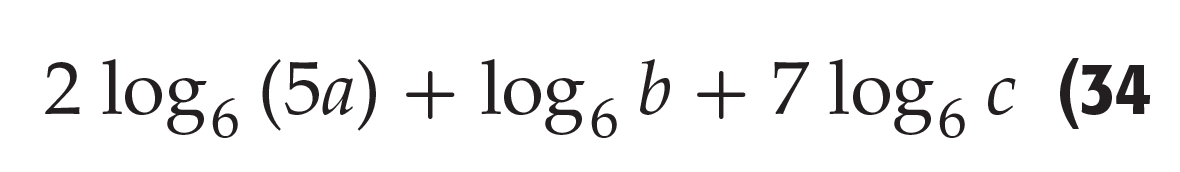 تحصيلي
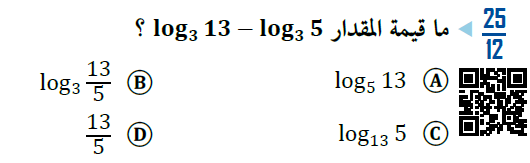 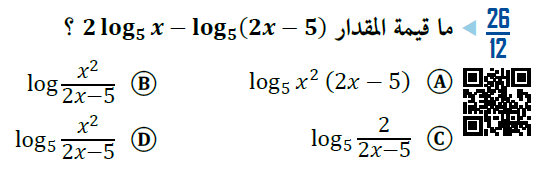 تحصيلي
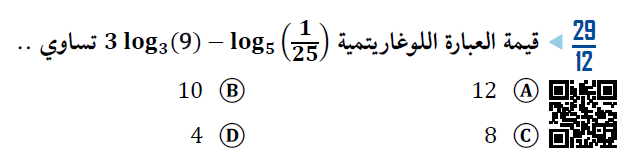 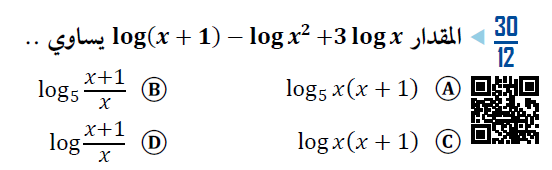